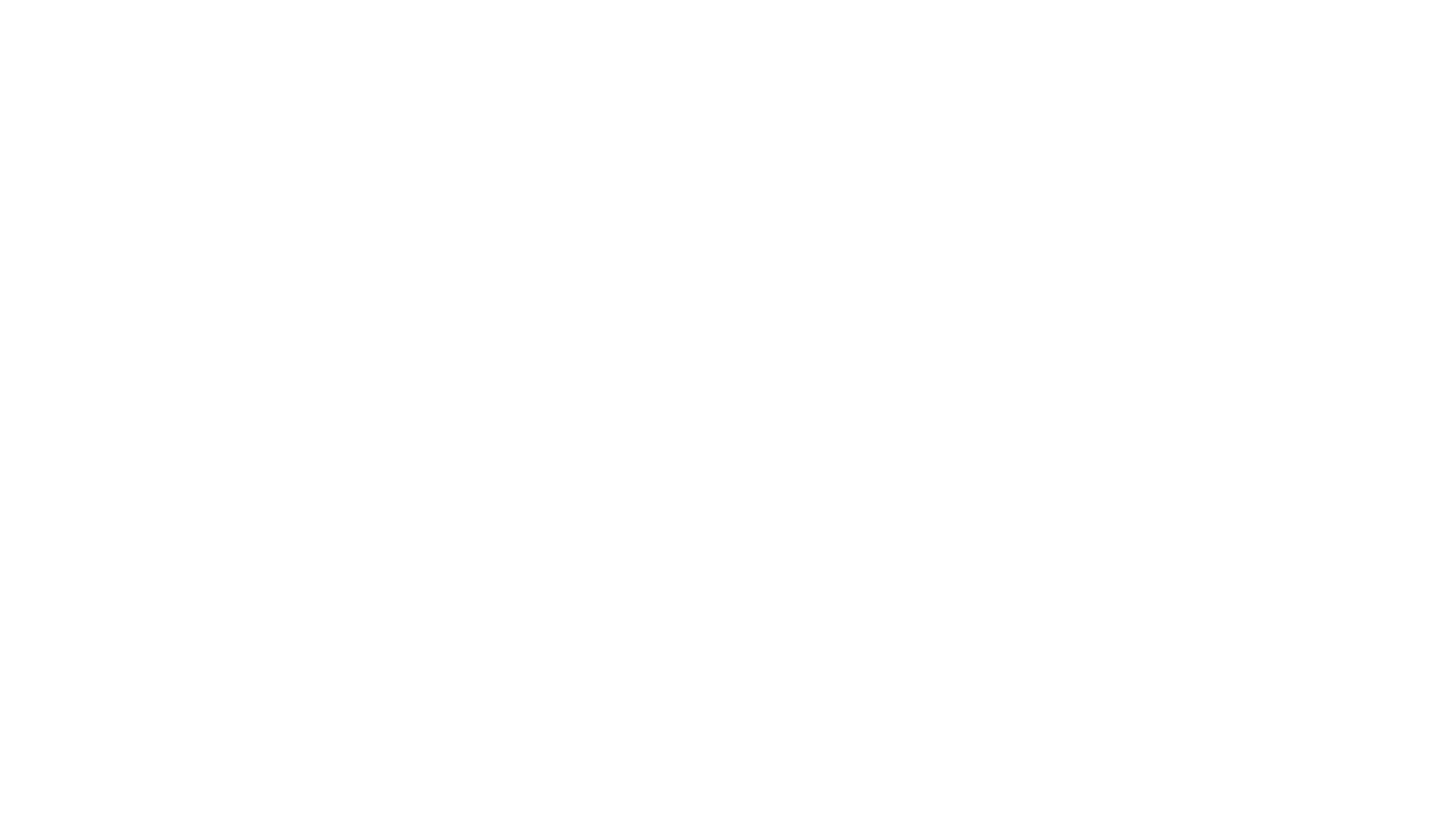 What can One Man DO?
Part 2
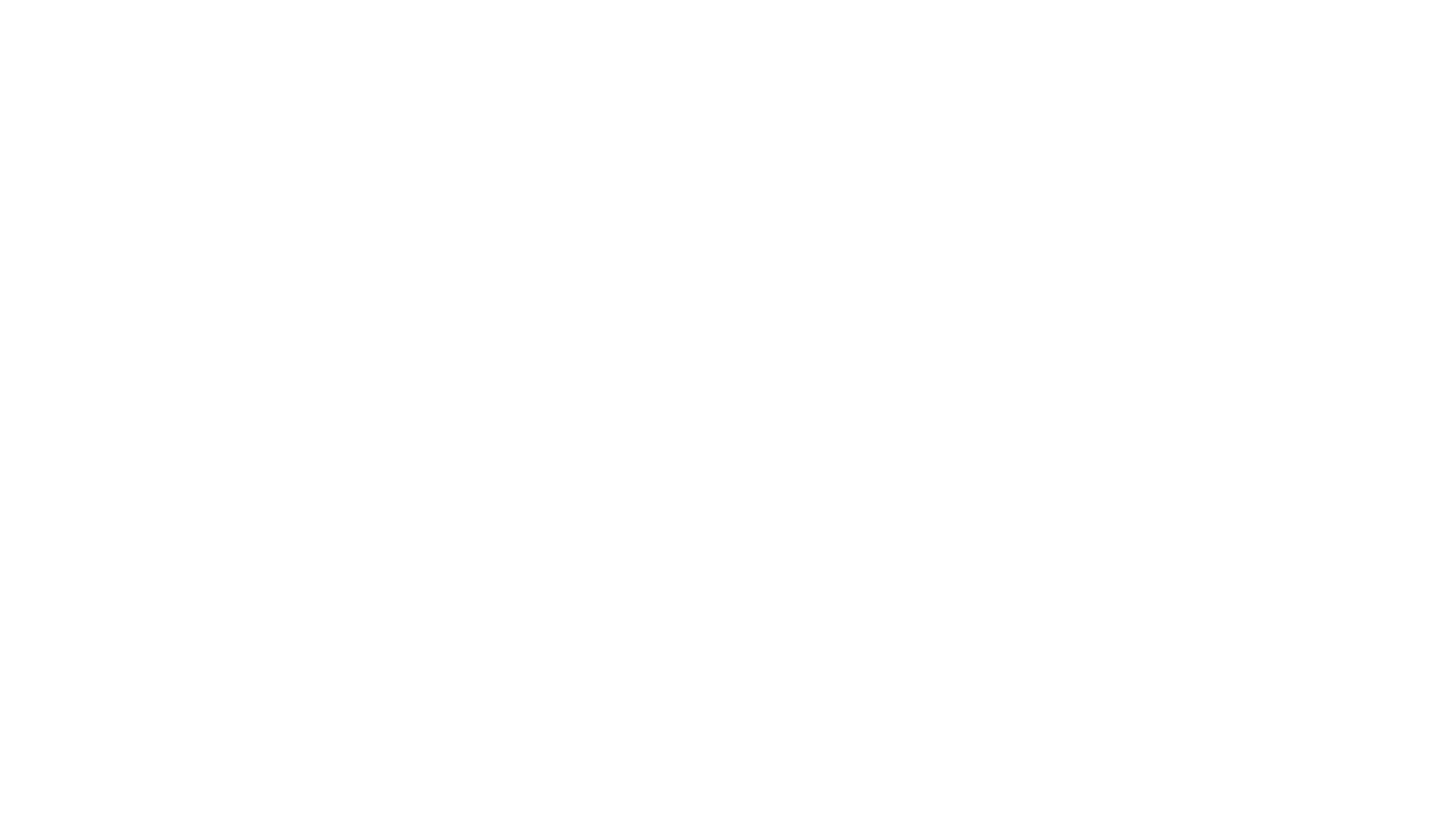 What can One evil Man DO?
Achan – AHAB – JUDAS
ACHAN – brought sin into the camp and death and defeat to Israel – Josh 7:1, 12, 21, 26
AHAB – tried to lay blame for his wickedness and the evil it brought to the people of God on Elijah – 1 Kings 18:17-18; cf. 16:30-31; 21:20
Elijah – one GOOD man – with God’s help, prevailed against Ahab and 450 prophets of Baal – vv. 19-40
JUDAS ISCARIOT – betrayed Jesus, did evil and his name lives in infamy – Matt. 26:14-16
Acts 1:16-20
One EVIL Man
3
[Speaker Notes: Joshua 7:1 KJV 1 But the children of Israel committed a trespass in the accursed thing: for Achan, the son of Carmi, the son of Zabdi, the son of Zerah, of the tribe of Judah, took of the accursed thing: and the anger of the LORD was kindled against the children of Israel.
Joshua 7:12 KJV 12 Therefore the children of Israel could not stand before their enemies, but turned their backs before their enemies, because they were accursed: neither will I be with you any more, except ye destroy the accursed from among you.
Jos 7:21 When I saw among the spoils a goodly Babylonish garment, and two hundred shekels of silver, and a wedge of gold of fifty shekels weight, then I coveted them, and took them; and, behold, they are hid in the earth in the midst of my tent, and the silver under it.
Joshua 7:25-26 KJV 25 And Joshua said, Why hast thou troubled us? the LORD shall trouble thee this day. And all Israel stoned him with stones, and burned them with fire, after they had stoned them with stones. 26 And they raised over him a great heap of stones unto this day. So the LORD turned from the fierceness of his anger. Wherefore the name of that place was called, The valley of Achor, unto this day.

1 Kings 18:17-18 KJV 17 And it came to pass, when Ahab saw Elijah, that Ahab said unto him, Art thou he that troubleth Israel? 18 And he answered, I have not troubled Israel; but thou, and thy father's house, in that ye have forsaken the commandments of the LORD, and thou hast followed Baalim.
1 Kings 16:30-31 KJV 30 And Ahab the son of Omri did evil in the sight of the LORD above all that were before him. 31 And it came to pass, as if it had been a light thing for him to walk in the sins of Jeroboam the son of Nebat, that he took to wife Jezebel the daughter of Ethbaal king of the Zidonians, and went and served Baal, and worshipped him.
1 Kings 21:20 KJV 20 And Ahab said to Elijah, Hast thou found me, O mine enemy? And he answered, I have found thee: because thou hast sold thyself to work evil in the sight of the LORD.
1 Kings 18:19-40 - Elijah defeats to 450 Prophets of Baal

Matthew 26:14-16 KJV 14 Then one of the twelve, called Judas Iscariot, went unto the chief priests, 15 And said unto them, What will ye give me, and I will deliver him unto you? And they covenanted with him for thirty pieces of silver. 16 And from that time he sought opportunity to betray him.
Acts 1:16-20 KJV 16 Men and brethren, this scripture must needs have been fulfilled, which the Holy Ghost by the mouth of David spake before concerning Judas, which was guide to them that took Jesus. 17 For he was numbered with us, and had obtained part of this ministry. 18 Now this man purchased a field with the reward of iniquity; and falling headlong, he burst asunder in the midst, and all his bowels gushed out. 19 And it was known unto all the dwellers at Jerusalem; insomuch as that field is called in their proper tongue, Aceldama, that is to say, The field of blood. 20 For it is written in the book of Psalms, Let his habitation be desolate, and let no man dwell therein: and his bishoprick let another take. 26 And they gave forth their lots; and the lot fell upon Matthias; and he was numbered with the eleven apostles.]
Diotrephes – Alexander
DIOTREPHES – a lover of preeminence, rejected the apostles and cast out of the church those who would not submit to his domination – 3 John 9-10
ALEXANDER THE COPPERSMITH – did Paul much evil – 2 Tim. 4:14-15
Paul – one GOOD man – with the Lord’s help, stood against him – vv. 16-17
One EVIL Man
“And the Lord shall deliver me from every evil work, and will preserve me unto his heavenly kingdom: to whom be glory for ever and ever. Amen” (2 Tim. 4:18)
4
[Speaker Notes: 3 John 1:9-10 KJV 9 I wrote unto the church: but Diotrephes, who loveth to have the preeminence among them, receiveth us not. 10 Wherefore, if I come, I will remember his deeds which he doeth, prating against us with malicious words: and not content therewith, neither doth he himself receive the brethren, and forbiddeth them that would, and casteth them out of the church.

2 Timothy 4:14-15 KJV 14 Alexander the coppersmith did me much evil: the Lord reward him according to his works: 15 Of whom be thou ware also; for he hath greatly withstood our words.
2 Timothy 4:16-18 KJV 16 At my first answer no man stood with me, but all men forsook me: I pray God that it may not be laid to their charge. 17 Notwithstanding the Lord stood with me, and strengthened me; that by me the preaching might be fully known, and that all the Gentiles might hear: and I was delivered out of the mouth of the lion. 18 And the Lord shall deliver me from every evil work, and will preserve me unto his heavenly kingdom: to whom be glory for ever and ever. Amen.]
Bible teaching about the evil and their influence…
“…one sinner destroyeth much good” (Eccl. 9:18)
“…But evil men and seducers shall wax worse and worse, deceiving, and being deceived” (2 Tim. 3:1-13)
“For the time will come when they will not endure sound doctrine; but after their own lusts shall they heap to themselves teachers, having itching ears; And they shall turn away their ears from the truth, and shall be turned unto fables” (2 Tim. 4:3-4)
“…the way of the transgressor is hard” (Prov. 13:15)
“The wrathful man stirreth up strife…” (Prov. 15:18)
5
[Speaker Notes: Ecclesiastes 9:18 KJV 18 Wisdom is better than weapons of war: but one sinner destroyeth much good.

2 Timothy 3:1-13 KJV 1 This know also, that in the last days perilous times shall come. 2 For men shall be lovers of their own selves, covetous, boasters, proud, blasphemers, disobedient to parents, unthankful, unholy, 3 Without natural affection, trucebreakers, false accusers, incontinent, fierce, despisers of those that are good, 4 Traitors, heady, highminded, lovers of pleasures more than lovers of God; 5 Having a form of godliness, but denying the power thereof: from such turn away. 6 For of this sort are they which creep into houses, and lead captive silly women laden with sins, led away with divers lusts, 7 Ever learning, and never able to come to the knowledge of the truth. 8  Now as Jannes and Jambres withstood Moses, so do these also resist the truth: men of corrupt minds, reprobate concerning the faith. 9 But they shall proceed no further: for their folly shall be manifest unto all men, as theirs also was. 10 But thou hast fully known my doctrine, manner of life, purpose, faith, longsuffering, charity, patience, 11 Persecutions, afflictions, which came unto me at Antioch, at Iconium, at Lystra; what persecutions I endured: but out of them all the Lord delivered me. 12 Yea, and all that will live godly in Christ Jesus shall suffer persecution. 13 But evil men and seducers shall wax worse and worse, deceiving, and being deceived.

2 Timothy 4:3-4 KJV 3 For the time will come when they will not endure sound doctrine; but after their own lusts shall they heap to themselves teachers, having itching ears; 4 And they shall turn away their ears from the truth, and shall be turned unto fables.

Proverbs 13:15 KJV 15 Good understanding giveth favour: but the way of transgressors is hard.

Proverbs 15:18 KJV 18 A wrathful man stirreth up strife: but he that is slow to anger appeaseth strife.]
What are we to do?
Good men are to be marked as worthy examples as they follow Christ – Phil. 3:17
Since good men have a responsibility to teach others, we should allow ourselves to be taught of them – 2 Tim. 2:2
Every encouragement ought to be given to the good man that he may increase his knowledge, influence and effectiveness to grow to his full spiritual potential in God’s service! – Eph. 6:18-20
Of GOOD Men
6
[Speaker Notes: Philippians 3:17 KJV 17 Brethren, be followers together of me, and mark them which walk so as ye have us for an ensample (pattern).

2 Timothy 2:2 KJV 2 And the things that thou hast heard of me among many witnesses, the same commit thou to faithful men, who shall be able to teach others also.

Ephesians 6:18-20 KJV 18 Praying always with all prayer and supplication in the Spirit, and watching thereunto with all perseverance and supplication for all saints; 19 And for me, that utterance may be given unto me, that I may open my mouth boldly, to make known the mystery of the gospel, 20 For which I am an ambassador in bonds: that therein I may speak boldly, as I ought to speak.]
What are we to do?
Certain ones are to be reproved, rebuked and exhorted that they may be sound in the faith – 1 Tim. 5:20; Titus 1:12-13
The mouths of some must be stopped
Titus 1:10-11
Evil men are to be marked (identified) and avoided when they persist in teaching error
Rom. 16:17-18
When all efforts fail to bring an evil brother to repentance, we are commanded to withdraw ourselves from him – 2 Thess. 3:6
Of EVIL Men
7
[Speaker Notes: 1 Timothy 5:20 KJV 20 Them that sin rebuke before all, that others also may fear.
Titus 1:12-13 KJV 12 One of themselves, even a prophet of their own, said, The Cretians are alway liars, evil beasts, slow bellies. 13 This witness is true. Wherefore rebuke them sharply, that they may be sound in the faith;

Titus 1:10-11 KJV 10 For there are many unruly and vain talkers and deceivers, specially they of the circumcision: 11 Whose mouths must be stopped, who subvert whole houses, teaching things which they ought not, for filthy lucre's sake. 

Romans 16:17-18 KJV 17 Now I beseech you, brethren, mark them which cause divisions and offences contrary to the doctrine which ye have learned; and avoid them. 18 For they that are such serve not our Lord Jesus Christ, but their own belly; and by good words and fair speeches deceive the hearts of the simple.

2 Thessalonians 3:6 KJV 6 Now we command you, brethren, in the name of our Lord Jesus Christ, that ye withdraw yourselves from every brother that walketh disorderly, and not after the tradition which he received of us.]
What are we to do?
Occasionally, brethren are reluctant to discipline those who walk disorderly!
We must realize that some would defile God’s temple and destroy His work – 1 Cor. 3:17
Rom. 14:20
Paul would not tolerate error for even an hour that would bring God’s people into bondage
Gal. 2:3-5
All efforts to discipline must first of all have the goal to restore the one in error – James 5:19-20
NOTE – “and ONE convert him” – again, what ONE GOOD MAN can do!
Of EVIL Men
8
[Speaker Notes: 1 Corinthians 3:17 KJV 17 If any man defile the temple of God, him shall God destroy; for the temple of God is holy, which temple ye are.
Romans 14:20 KJV 20 For meat destroy not the work of God. All things indeed are pure; but it is evil for that man who eateth with offence.

Galatians 2:3-5 KJV 3 But neither Titus, who was with me, being a Greek, was compelled to be circumcised: 4 And that because of false brethren unawares brought in, who came in privily to spy out our liberty which we have in Christ Jesus, that they might bring us into bondage: 5 To whom we gave place by subjection, no, not for an hour; that the truth of the gospel might continue with you.

James 5:19-20 KJV 19 Brethren, if any of you do err from the truth, and one convert him; 20 Let him know, that he which converteth the sinner from the error of his way shall save a soul from death, and shall hide a multitude of sins.]
What are we to do?
Occasionally, brethren are reluctant to discipline those who walk disorderly!
All should know that some will interpret a lack or delay of discipline as an endorsement of their error – Eccl. 8:11
All brethren should determine to stand with other faithful brethren in doing all God requires, even though it is not the most pleasant task at the moment – 1 Cor. 1:10; Phil. 1:27; Eph. 4:3
Of EVIL Men
“Therefore, brethren, stand fast, and hold the traditions which ye have been taught, whether by word, or our epistle” (2 Thess. 2:15)
9
[Speaker Notes: Ecclesiastes 8:11 KJV 11 Because sentence against an evil work is not executed speedily, therefore the heart of the sons of men is fully set in them to do evil.

1 Corinthians 1:10 KJV 10 Now I beseech you, brethren, by the name of our Lord Jesus Christ, that ye all speak the same thing, and that there be no divisions among you; but that ye be perfectly joined together in the same mind and in the same judgment.

Philippians 1:27 KJV 27 Only let your conversation be as it becometh the gospel of Christ: that whether I come and see you, or else be absent, I may hear of your affairs, that ye stand fast in one spirit, with one mind striving together for the faith of the gospel;

Ephesians 4:3 KJV 3 Endeavouring to keep the unity of the Spirit in the bond of peace.

2 Thess. 2:15 Therefore, brethren, stand fast, and hold the traditions which ye have been taught, whether by word, or our epistle.]
What can and must the righteous do?
Put our trust and confidence in the right place – Psa. 11:1-2; 2 Tim. 1:12
Recognize that the Lord rules and He is our strength! – Psa. 62:7-8
Be determined to be unmoved like Paul…
Consider this
“And now, behold, I go bound in the spirit unto Jerusalem, not knowing the things that shall befall me there: Save that the Holy Ghost witnesseth in every city, saying that bonds and afflictions abide me. But none of these things move me, neither count I my life dear unto myself, so that I might finish my course with joy, and the ministry, which I have received of the Lord Jesus, to testify the gospel of the grace of God” (Acts 20:22-24)
10
[Speaker Notes: Psalms 11:1-2 NKJV 1  In the LORD I put my trust; How can you say to my soul, "Flee as a bird to your mountain"? 2 For look! The wicked bend their bow, They make ready their arrow on the string, That they may shoot secretly at the upright in heart.
2 Timothy 1:11-12 KJV 11 Whereunto I am appointed a preacher, and an apostle, and a teacher of the Gentiles. 12 For the which cause I also suffer these things: nevertheless I am not ashamed: for I know whom I have believed, and am persuaded that he is able to keep that which I have committed unto him against that day.

Psalms 62:7-8 KJV 7 In God is my salvation and my glory: the rock of my strength, and my refuge, is in God. 8 Trust in him at all times; ye people, pour out your heart before him: God is a refuge for us.

Acts 20:22-24 KJV 22 And now, behold, I go bound in the spirit unto Jerusalem, not knowing the things that shall befall me there: 23 Save that the Holy Ghost witnesseth in every city, saying that bonds and afflictions abide me. 24 But none of these things move me, neither count I my life dear unto myself, so that I might finish my course with joy, and the ministry, which I have received of the Lord Jesus, to testify the gospel of the grace of God.]
Every Christian has the responsibility of standing for that which is right and not being swayed by the work of evil men!
We must remember that a good man can accomplish that which God has authorized and evil men will always be a hinderance!
If you were to evaluate your own standing today, where would you be? With the Lord or against Him? 
	Matt. 12:30
CONCLUSION
11
[Speaker Notes: Matthew 12:30 KJV 30 He that is not with me is against me; and he that gathereth not with me scattereth abroad.]
What Shall We Do?
Acts 2:37
Alien sinners must…
Hear the Gospel – Rom. 10:17; Heb. 11:6
Believe it – John 8:24
Repent of sin in your life – Acts 17:30
Confess that Christ is God’s Son – Matt. 10:32
Be baptized to wash away your sins – Acts 2:38
An erring child of God must…
Repent and Pray for Forgiveness – 1 John 1:7-9
Endure Trials & “be faithful unto death”
Rev. 2:10
12
[Speaker Notes: Acts 2:36-37 - 36 Therefore let all the house of Israel know assuredly, that God hath made that same Jesus, whom ye have crucified, both Lord and Christ. 37 Now when they heard this, they were pricked in their heart, and said unto Peter and to the rest of the apostles, Men and brethren, what shall we do?
Rom. 10:17 - So then faith cometh by hearing, and hearing by the word of God.
Heb 11:6 But without faith it is impossible to please him: for he that cometh to God must believe that he is, and that he is a rewarder of them that diligently seek him.
Jn. 8:24 -  I said therefore unto you, that ye shall die in your sins: for if ye believe not that I am he, ye shall die in your sins.
Acts 17:30-31 - And the times of this ignorance God winked at; but now commandeth all men every where to repent: 31 Because he hath appointed a day, in the which he will judge the world in righteousness by that man whom he hath ordained; whereof he hath given assurance unto all men, in that he hath raised him from the dead.
Matt. 10:32- Whosoever therefore shall confess me before men, him will I confess also before my Father which is in heaven.
Acts 2:38 - Then Peter said unto them, Repent, and be baptized every one of you in the name of Jesus Christ for the remission of sins, and ye shall receive the gift of the Holy Ghost.
1 Jn. 1:7-9 - But if we walk in the light, as he is in the light, we have fellowship one with another, and the blood of Jesus Christ his Son cleanseth us from all sin. 8 If we say that we have no sin, we deceive ourselves, and the truth is not in us. 9 If we confess our sins, he is faithful and just to forgive us our sins, and to cleanse us from all unrighteousness.
Rev. 2:10 - Fear none of those things which thou shalt suffer: behold, the devil shall cast some of you into prison, that ye may be tried; and ye shall have tribulation ten days: be thou faithful unto death, and I will give thee a crown of life.]